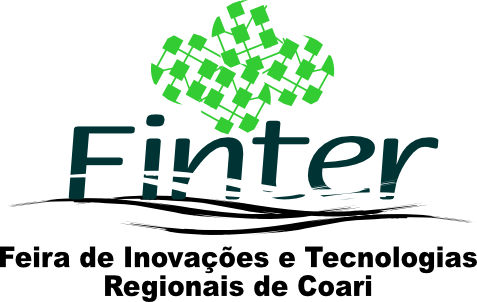 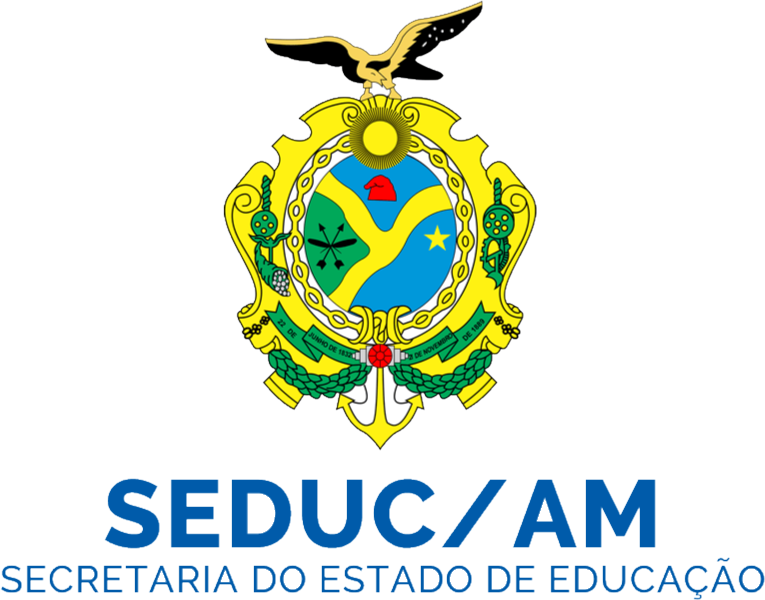 TÍTULO DO PROJETO
(FONTE: CALIBRI 65 NEGRITO)
NOME DO AUTOR1; NOME DO AUTOR2 (CALIBRI - MAIÚSCULAS, 46, NEGRITO)
1Acadêmica da Faculdade de XXXXX/UFAM – Calibri 38
2Professora Doutora - Faculdade de XXXX - XX/UFAM – Calibri 38 
3Mestre – Faculdade de XXXX – XX/UFAM – Calibri 38
INTRODUÇÃO (Calibri 40 – negrito centralizado)
RESULTADOS (Calibri 40 – negrito centralizado)
INTRODUÇÃO
Apresentação dos dados, da análise do corpus e da interpretação dos resultados. Tem como objetivo organizar os dados de tal maneira, que possibilite fornecer respostas ao problema de investigação. Já a interpretação dos resultados procura dar um sentido mais amplo às respostas, fazendo uma interlocução entre o referencial teórico escolhido e a revisão bibliográfica. 

Figuras e Tabelas: CALIBRI = 25envolvidos, tais como: o fumo e o álcool. Emboracâncer
TEXTOS: CALIBRI = 30 – 32
Justificado espaçamento entre linhas: 1,5





DEMAIS ATRIBUTOS ATRIBUTOS: Cor, figura, estrutura e disposição de ideias é livre.
A introdução deverá conter, de forma sucinta, os principais aspectos a serem desenvolvidos no trabalho, tais como: o assunto em análise, justificativas, problemática, contexto e estrutura do trabalho. número de usuários desses produtos desenvolve câncer. 
Justificado espaçamento entre linhas: 1,5 

TEXTOS: 
Fonte: CALIBRI 	Tamanho: Entre 30 e  32
Figura 02. Perfil eletroforético em gel de agarose 1,5% evidenciando-se um fragmento de 150pb resultante da amplificação por Nested PCR do gene L1, a partir dos iniciadores GP5 e GP6, evidenciando nas reações C08, C09, C11, C17, C18, C19, C22, C27, C31/Marcador = 100 pb; C+ = Controle positivo; Br = Branco.
OBJETIVO (Calibri 40 – negrito centralizado)
Geral e Específico – negrito
Constituem a finalidade de um trabalho científico, ou seja, a meta que se pretende atingir com a elaboração da pesquisa. São eles que indicam o que um pesquisador realmente deseja fazer. Sua definição clara ajuda em muito na tomada de decisões quanto aos aspectos metodológicos da pesquisa adotados para chegar aos resultados pretendidos.
Distinguir dois tipos de objetivos: os objetivos gerais e os objetivos específicos.o Justificado espaçamento entrelinhas: 1,5 
TEXTOS: CALIBRI = 30 - 32studada (idade, confirmação histopatológica, hábitos,
METODOLOGIA (Calibri 40 – negrito centralizado)
CALIBRI = 30 - 32
CONCLUSÃO (Calibri 40 – negrito centralizado)
Para concluir o trabalho deve-se necessariamente retomar o problema formulado, os objetivos traçados e inserir as discussões de resultados de forma sucinta apontando as descobertas e contribuições alcançadas e as aplicações práticas.
Justificado espaçamento entre: 1,5 
TEXTOS: CALIBRI = 30 - 32
Apresentam-se as técnicas, procedimentos e ferramentas que foram utilizadas no desenvolvimento do trabalho.
REFERÊNCIAS (Calibri, 18)
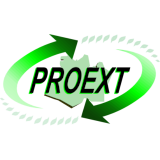 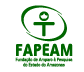 Elaboradas de acordo com a ABNT
HERRERO, R, et al, Human Papillomavirus and head and neck cancer: a system atic review and meta-analysis. Clinical otolaryngology and allied sciences, Oxford, v. 31, n.4, p. 259-266, Aug. 2006.
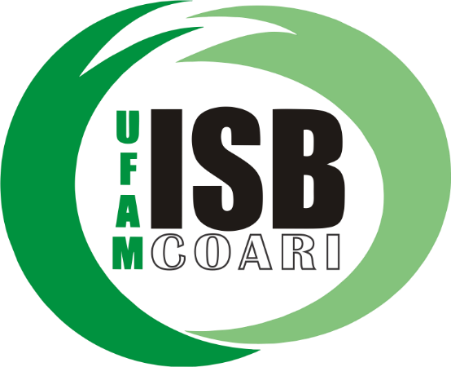 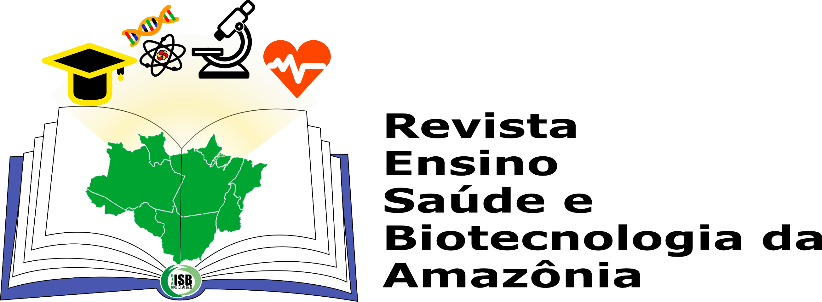 Realização
Apoio